تحدي : ( الشخصيات ) أختبار منتصف الفصل
أختر الشخصيات
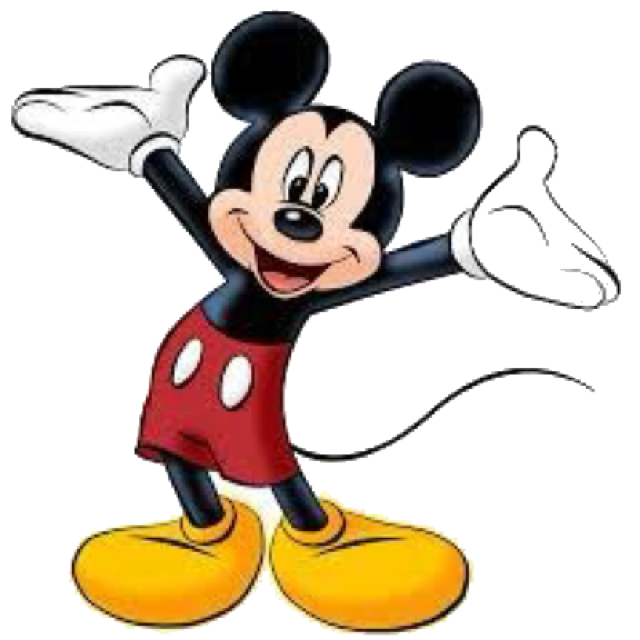 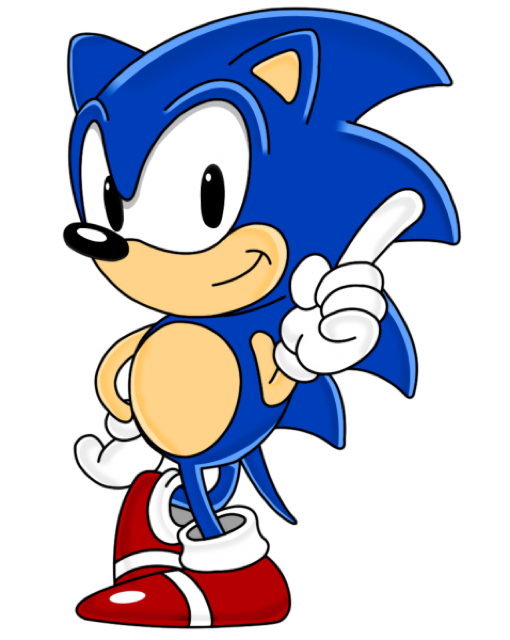 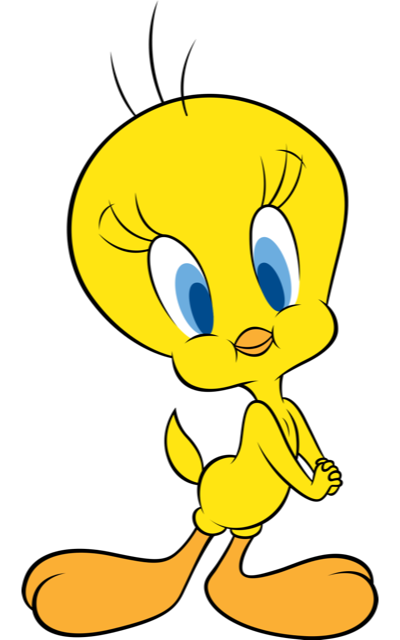 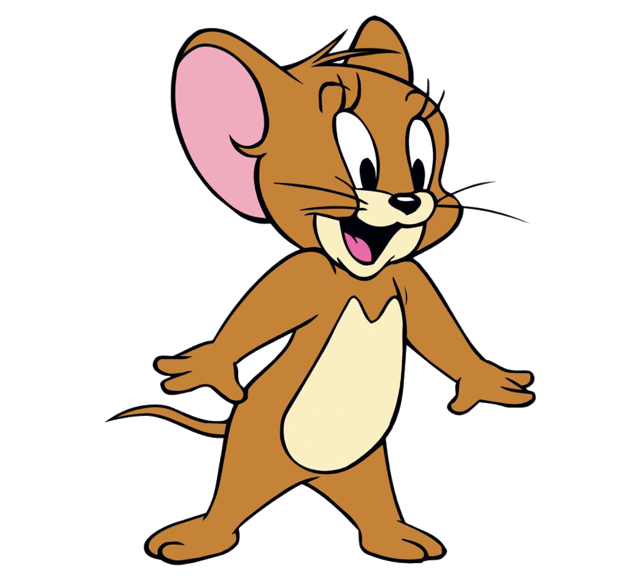 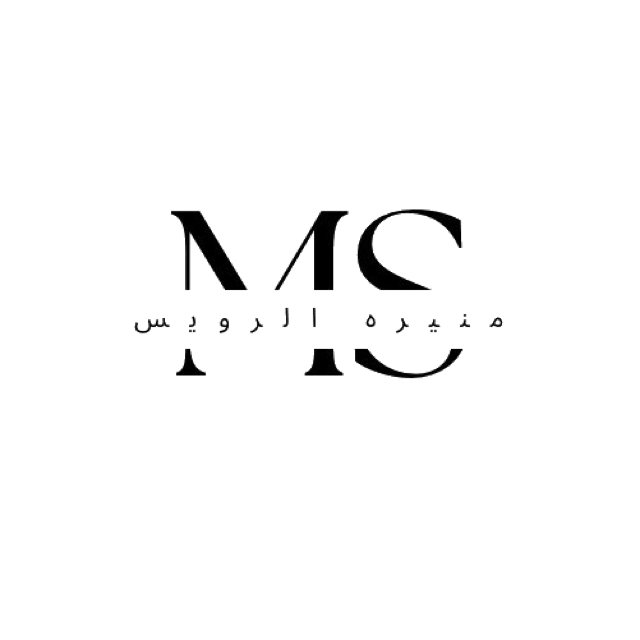 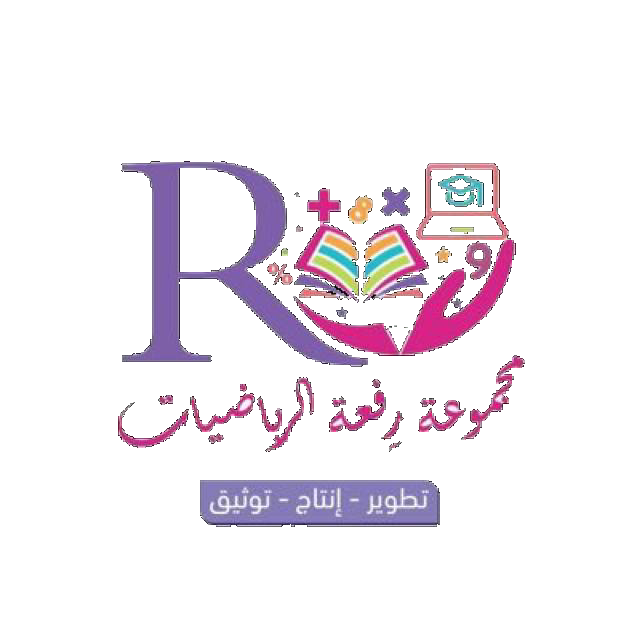 حدد النسب المتكافئة فيما يأتي :
كتابة ٦ كلمات من ٩ بشكل صحيح 
كتابة ٢ كلمة من ٣ بشكل صحيح .
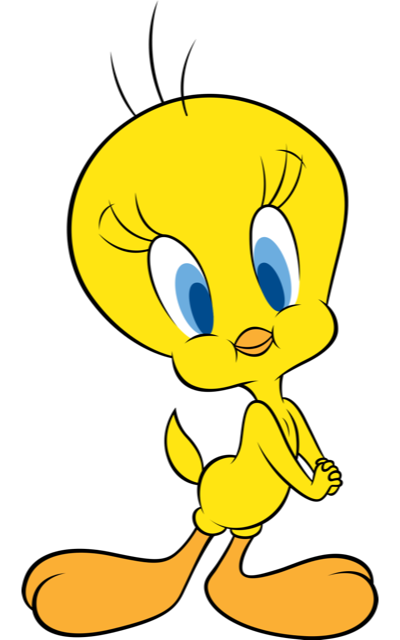 ٢
٦
متكافئة لأن
=
٣
٩
١٥٠ لاعباً إلى ١٥ مدرباً
٣ لاعبين إلى مدرب واحد .
٣
١٥٠
=
ليست متكافئة
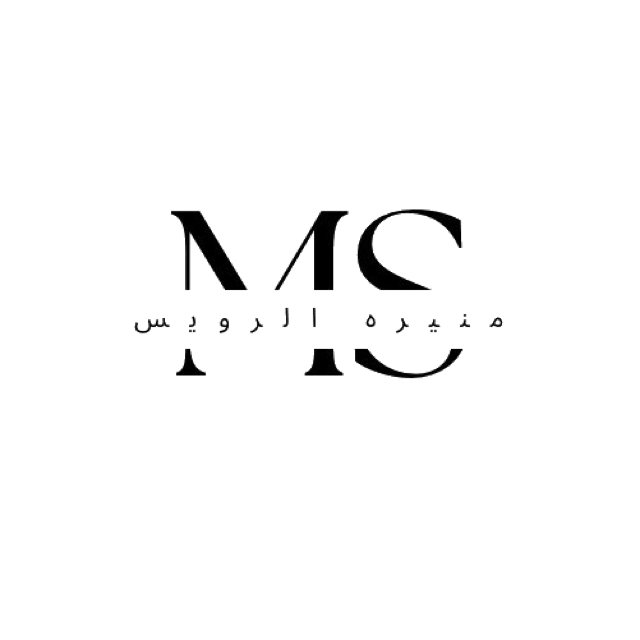 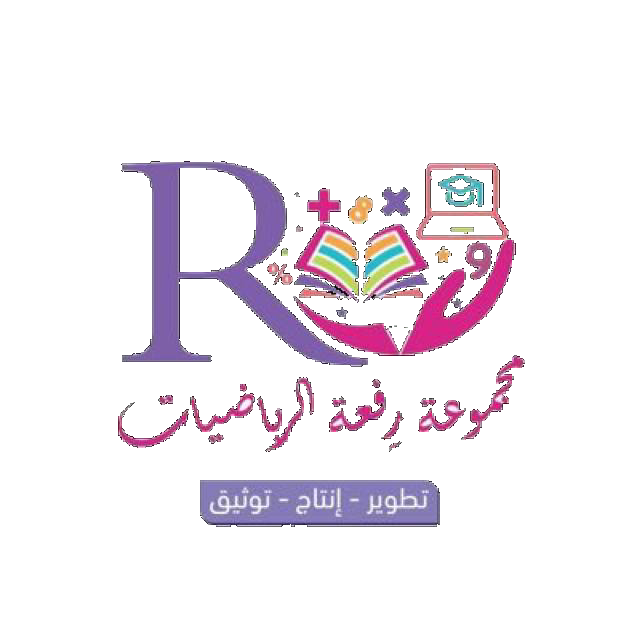 ١٥
١
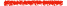 اكمل :
١٤
٤٢ قدماً = ………… ياردة
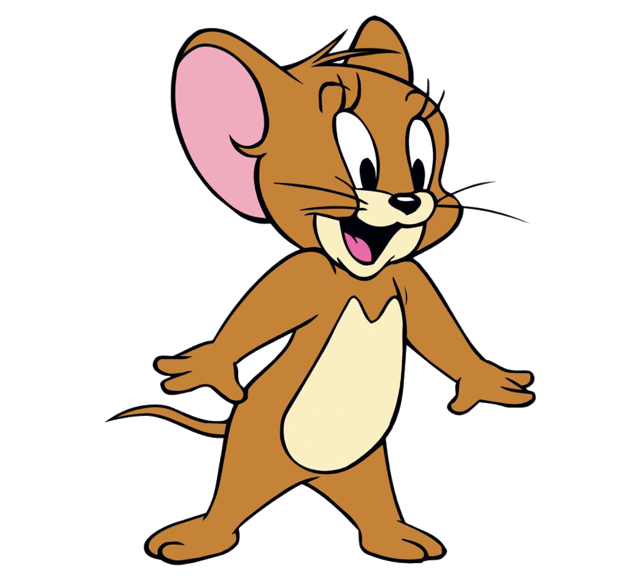 ٣٫٨
٧٦٠٠ رطل = ………… أطنان
٢٩٫٩٢
٧٦ سم = ………… بوصة
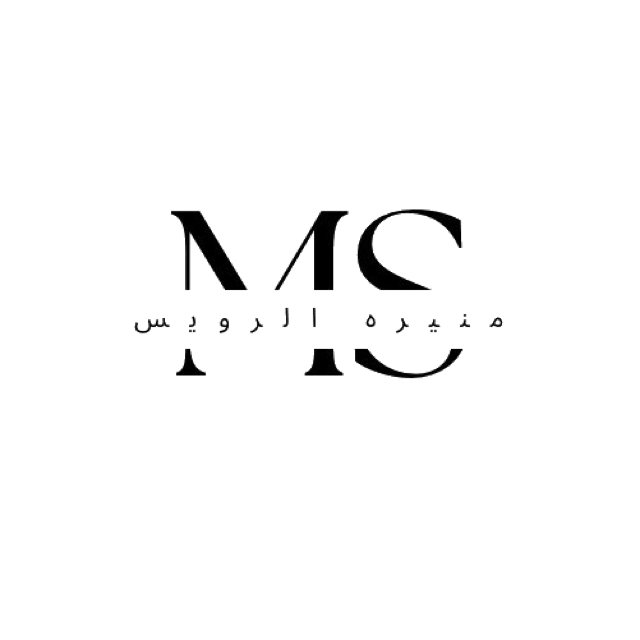 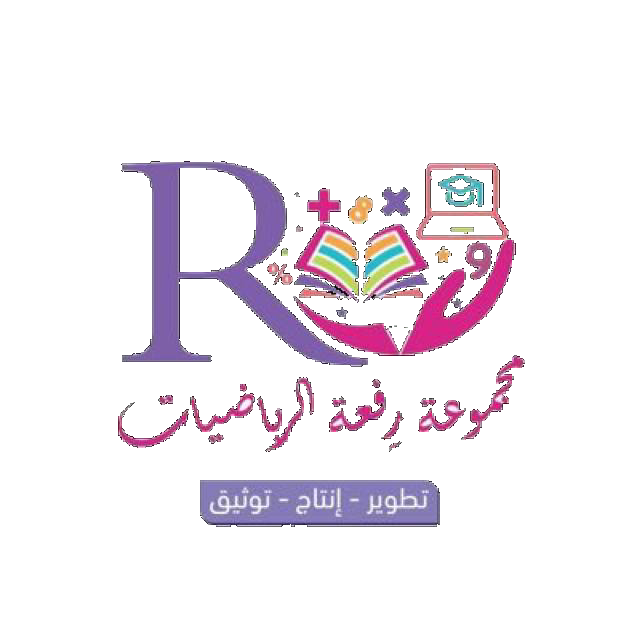 ماذا تمثل الأزواج المرتبة في التمثيل أدناه 👇🏻
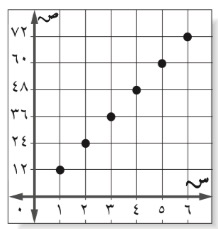 أ ) التحويل من بوصة إلى ياردة
ب ) التحويل من بوصة إلى ميل
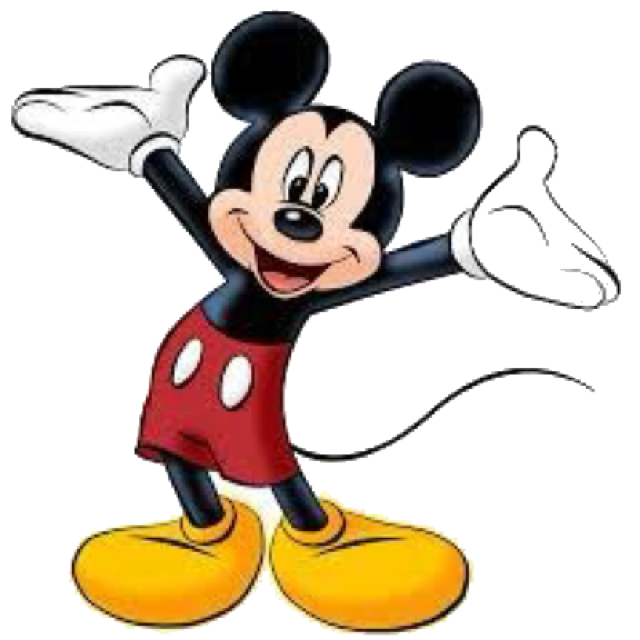 ج ) التحويل من قدم إلى بوصة
د ) التحويل من ياردة إلى قدم
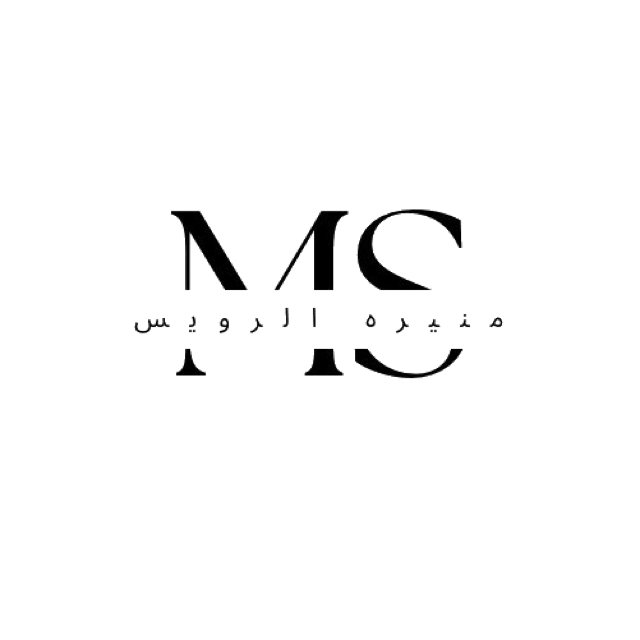 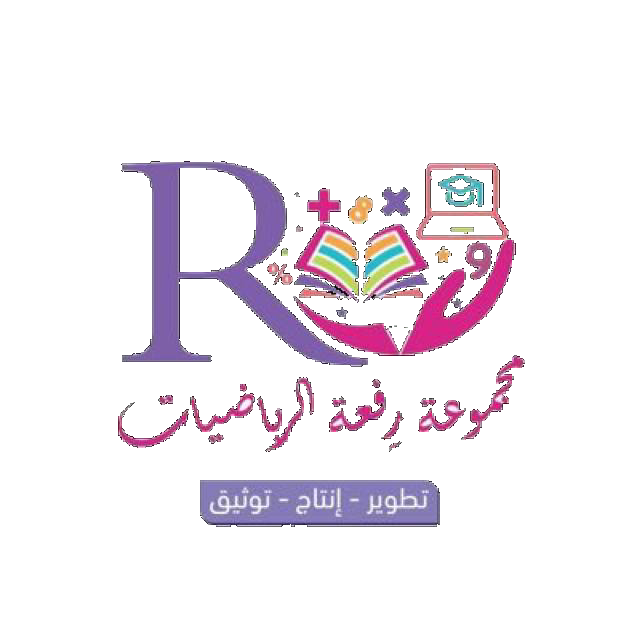 استعمل الجدول المجاور لكتابة كل نسبة مما يأتي على شكل 
كسر في أبسط صورة :
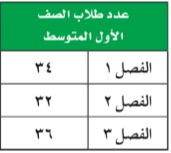 عدد الفصل ١ : عدد الفصل ٢
١٧
١٦
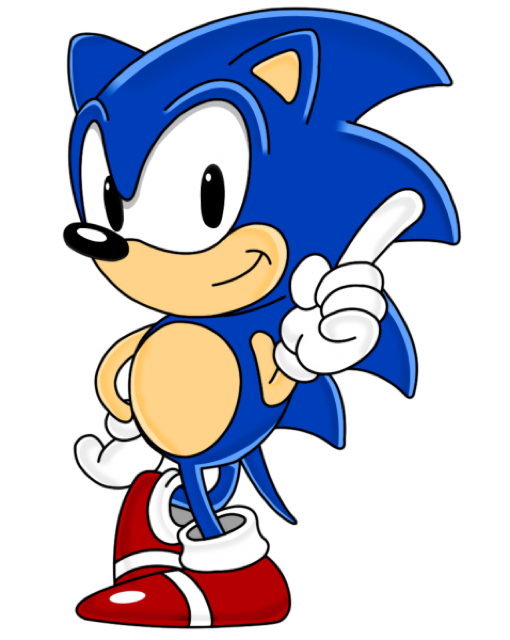 عدد الفصل ٢ : عدد الفصل ٣
٨
٩
عدد الفصل ١ : عدد الفصل ٣
١٧
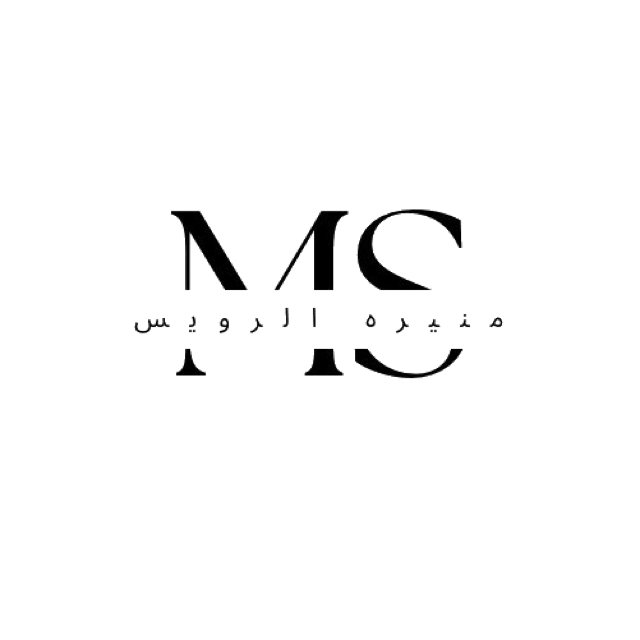 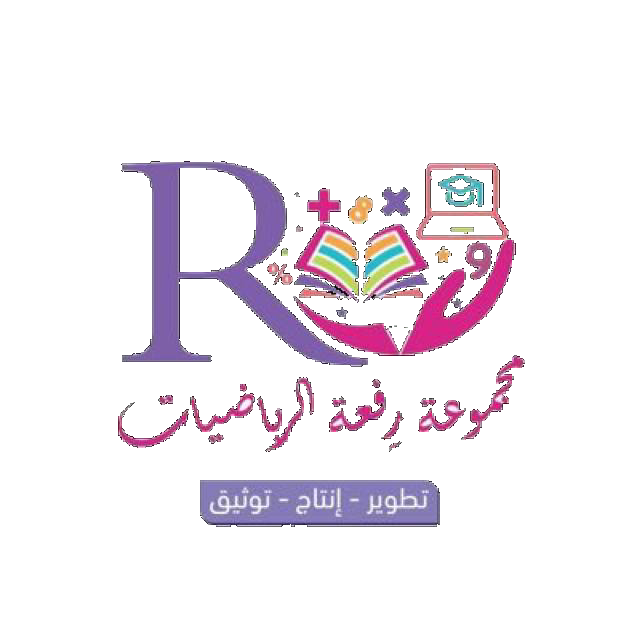 ١٨